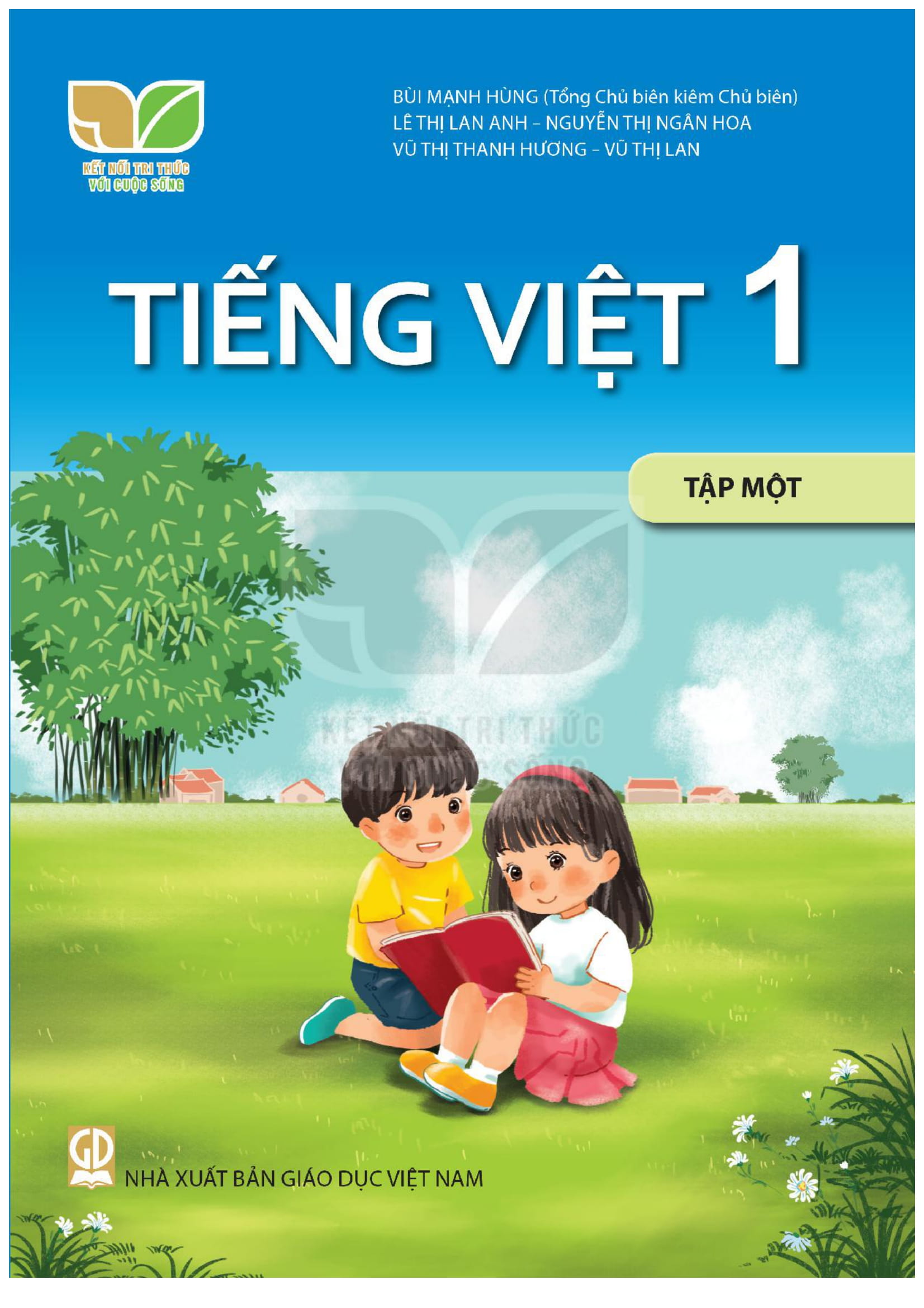 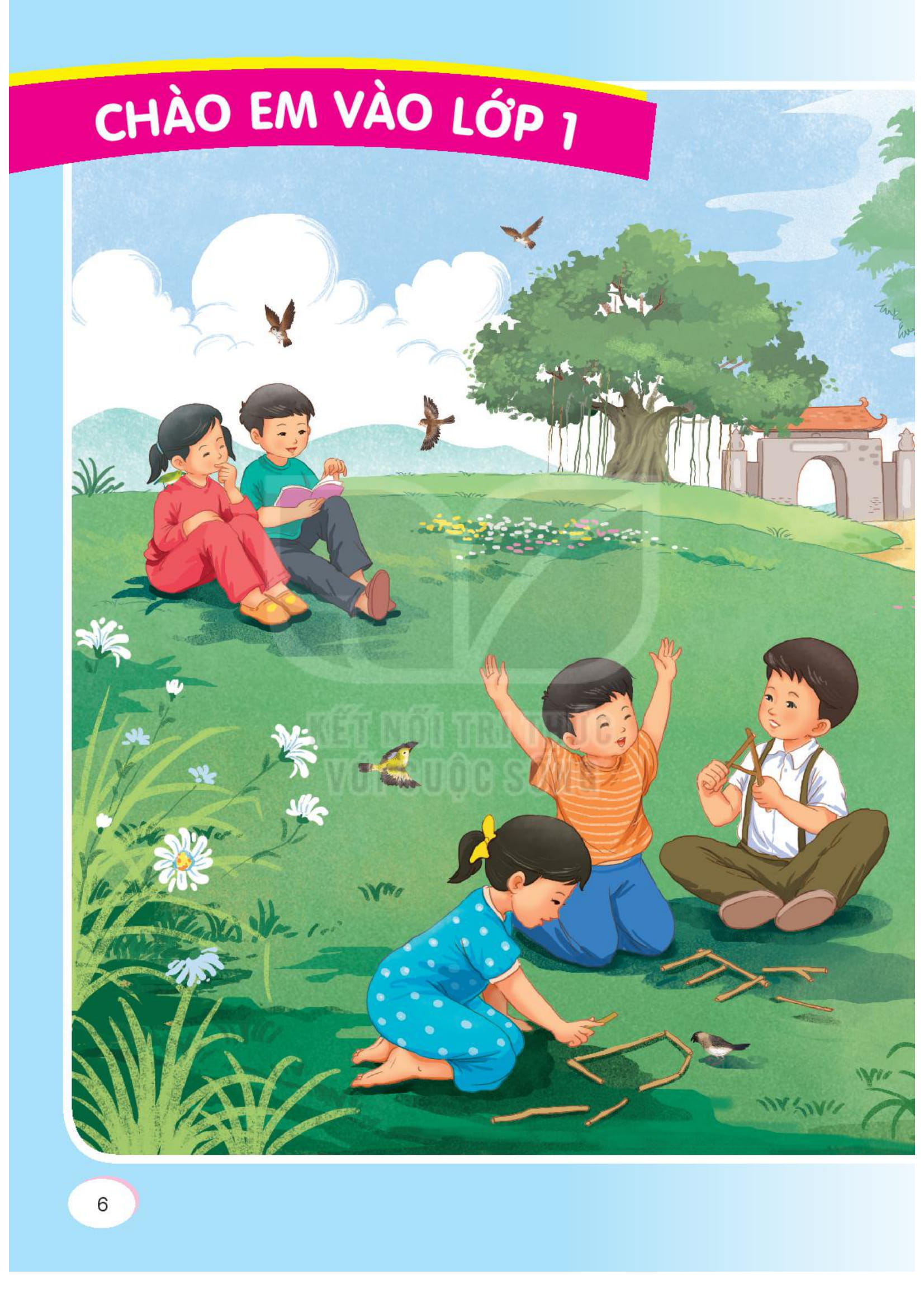 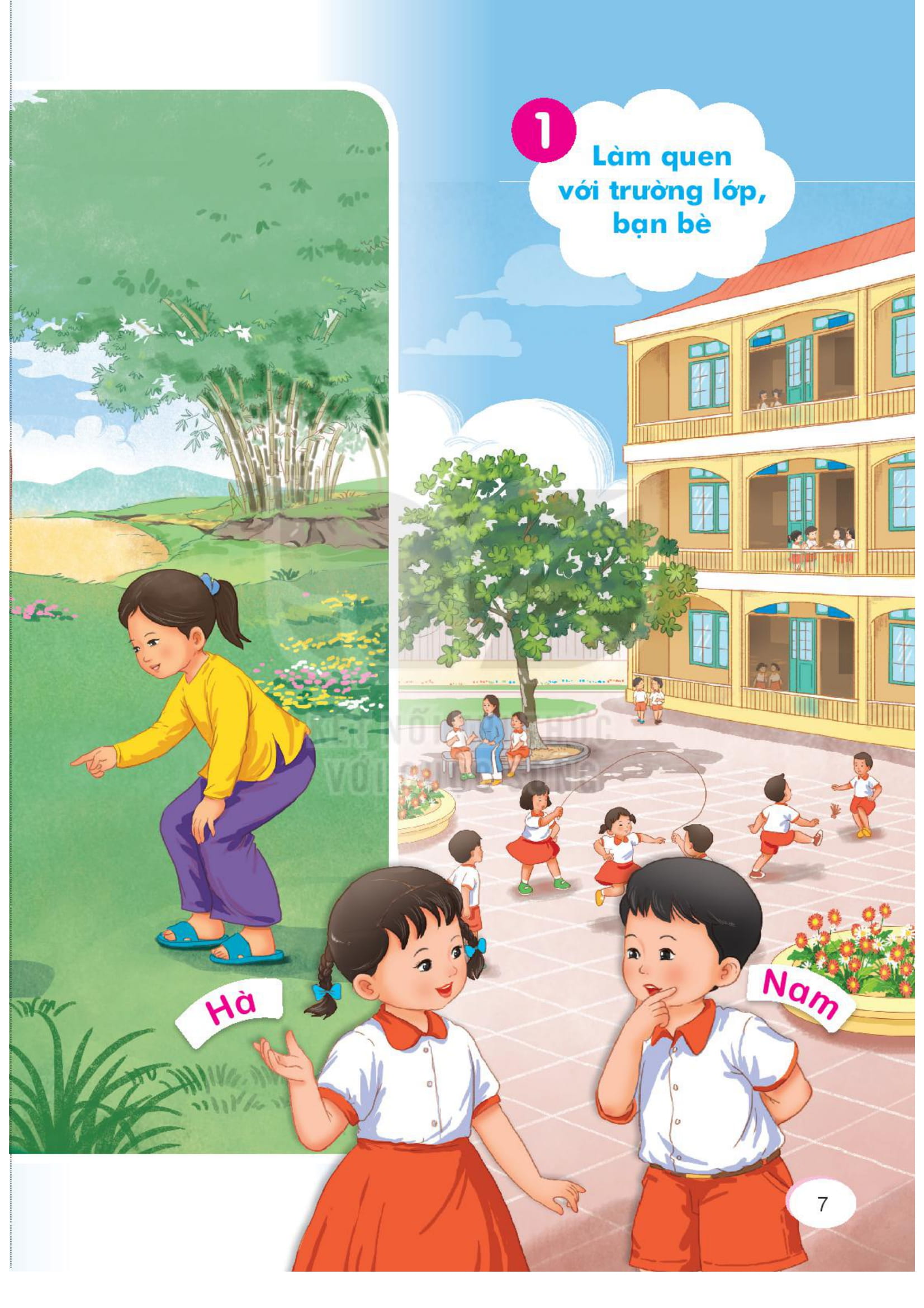 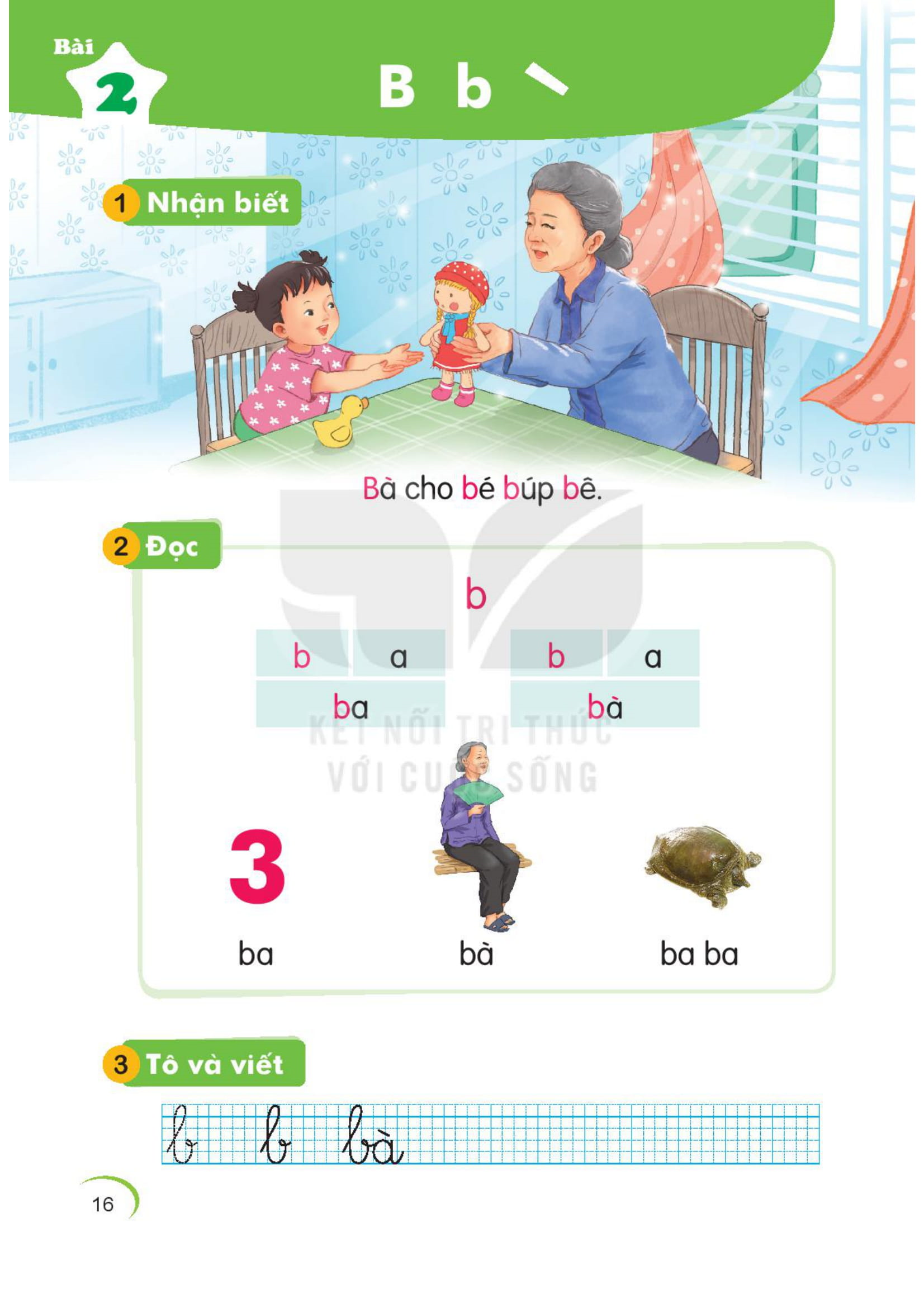 Bà cho bé búp bê
Bà cho bé búp bê
BÀI 2:  B  b  `
b
Đọc
2
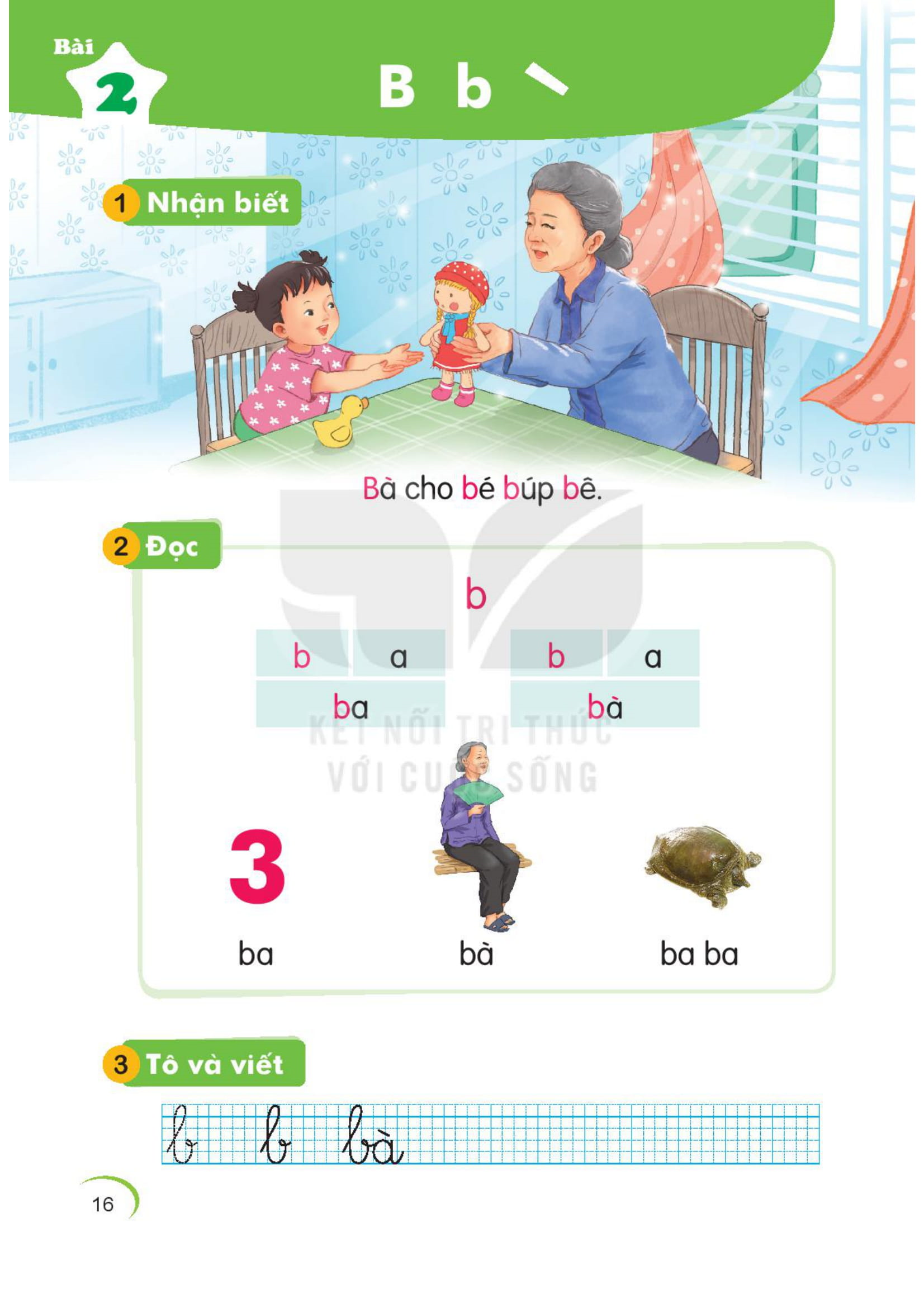 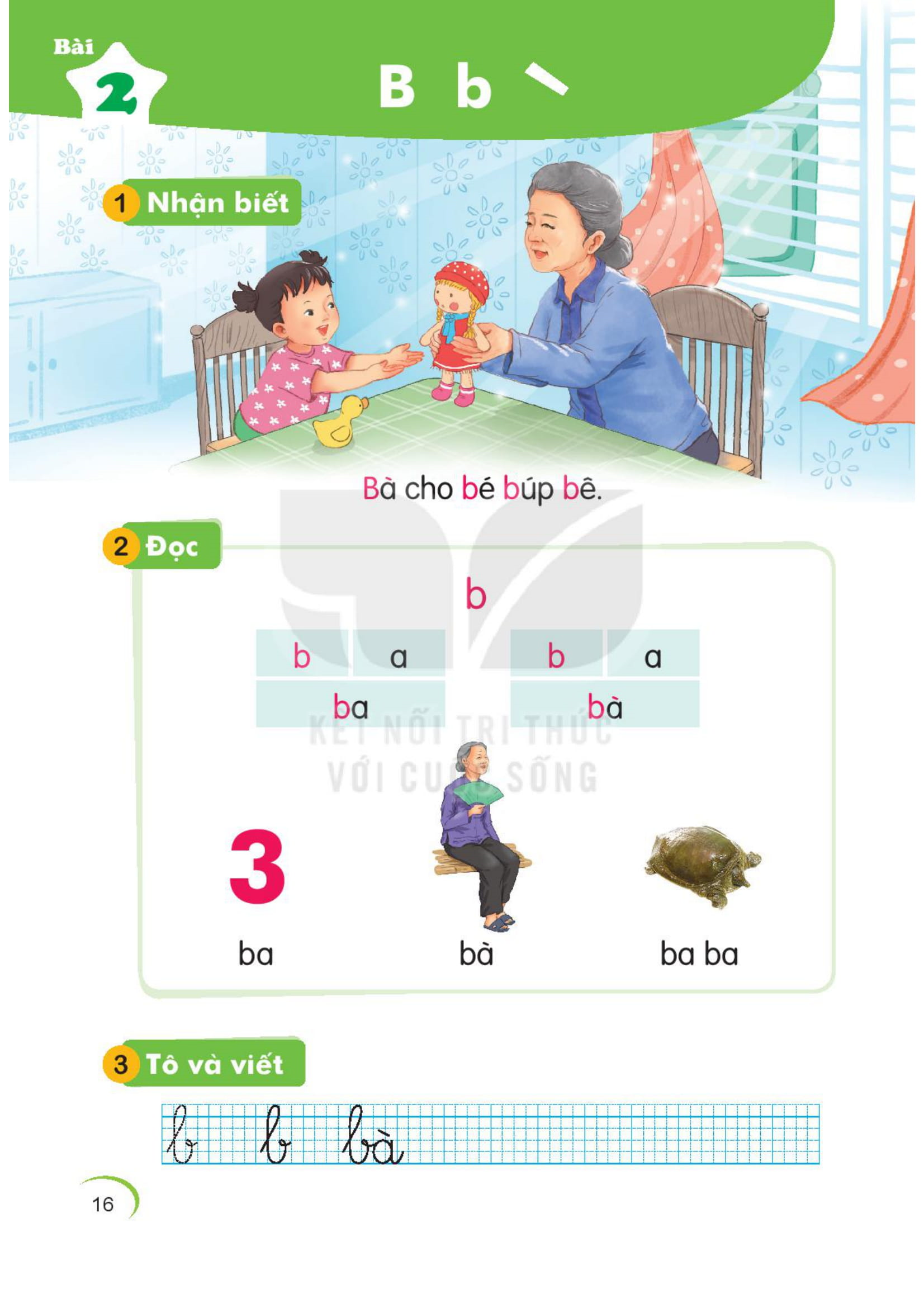 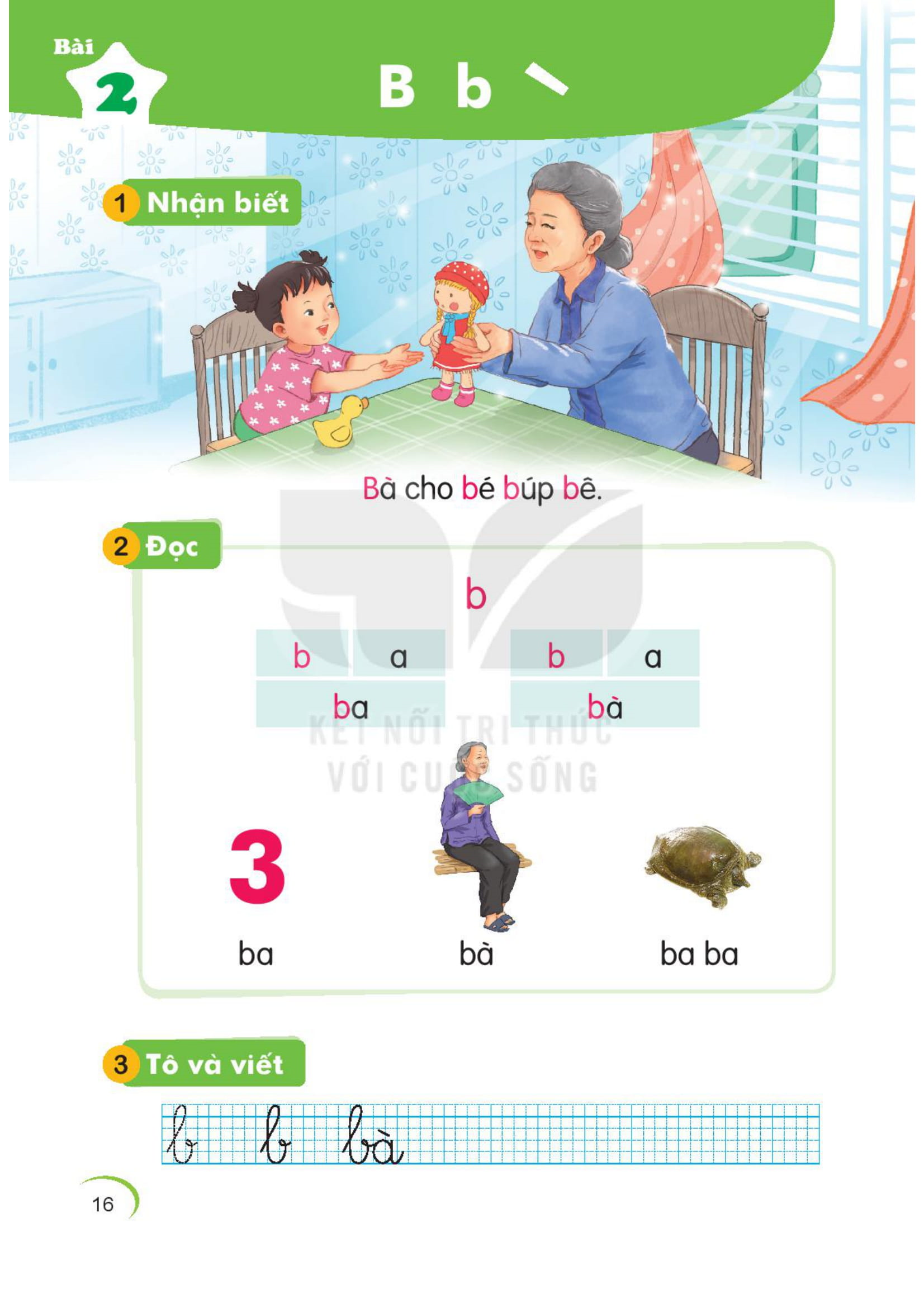 ba
ba  ba
bà
Tô và viết
3
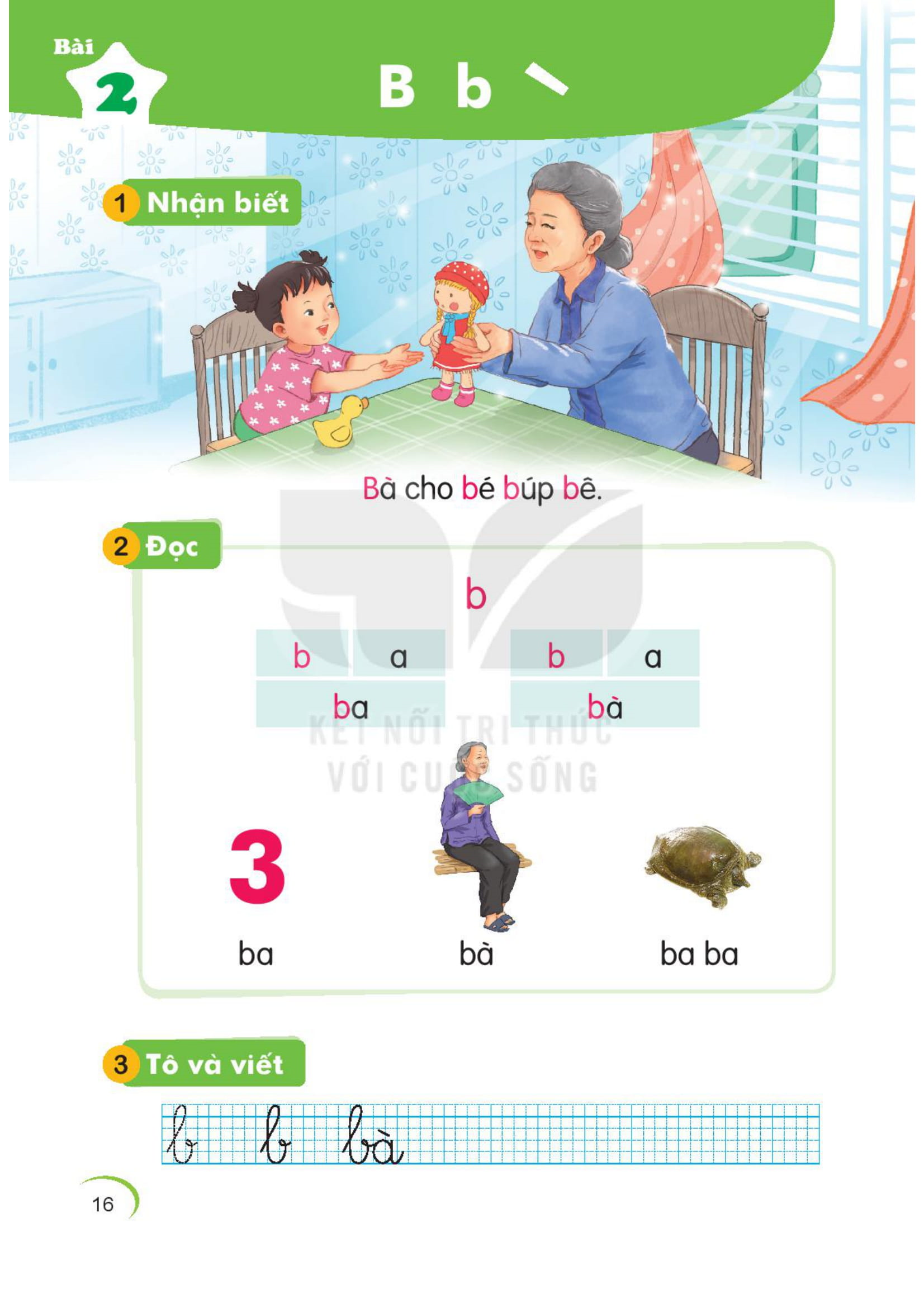 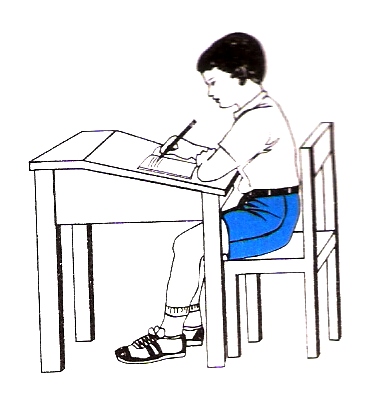 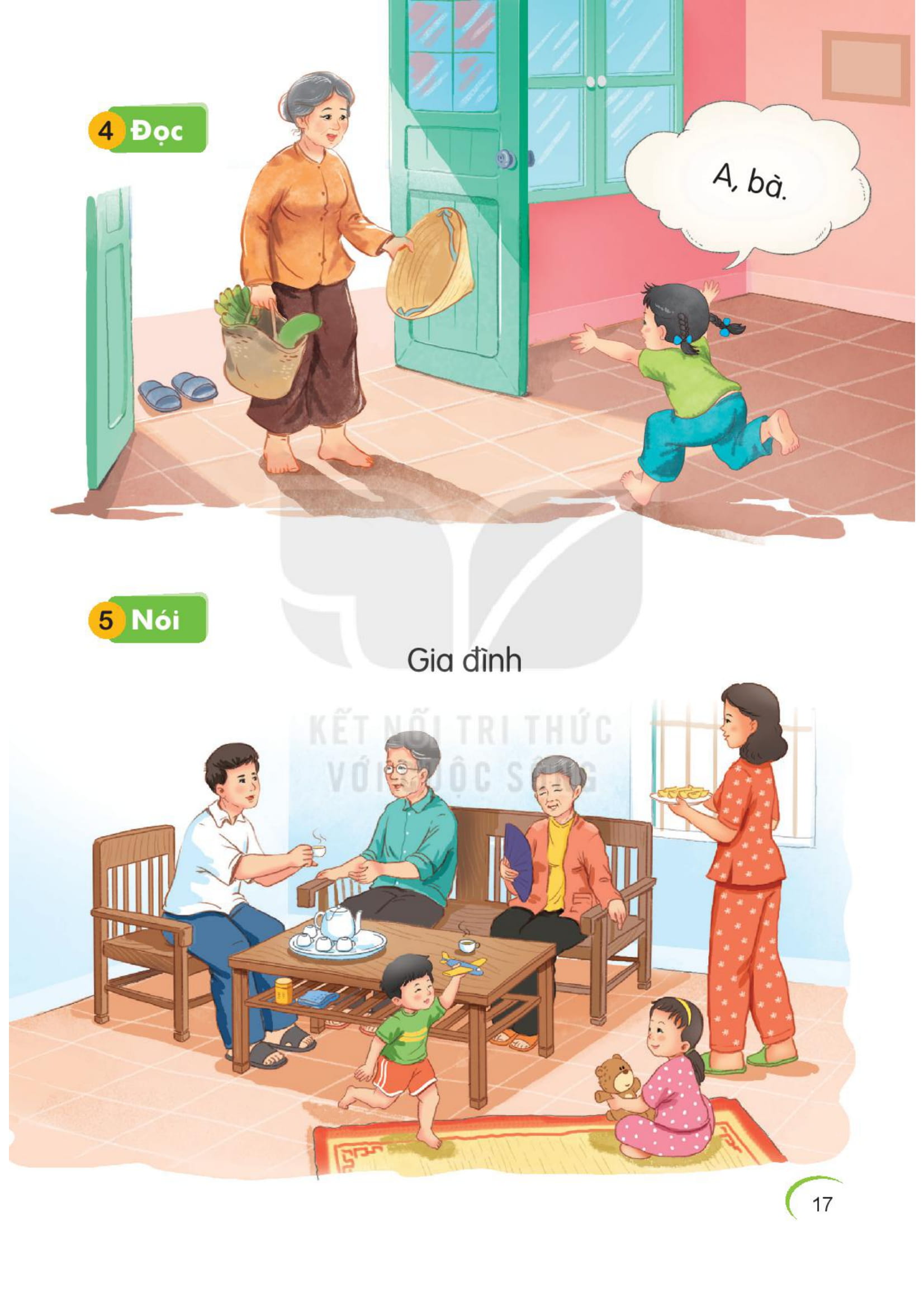 Đọc
4
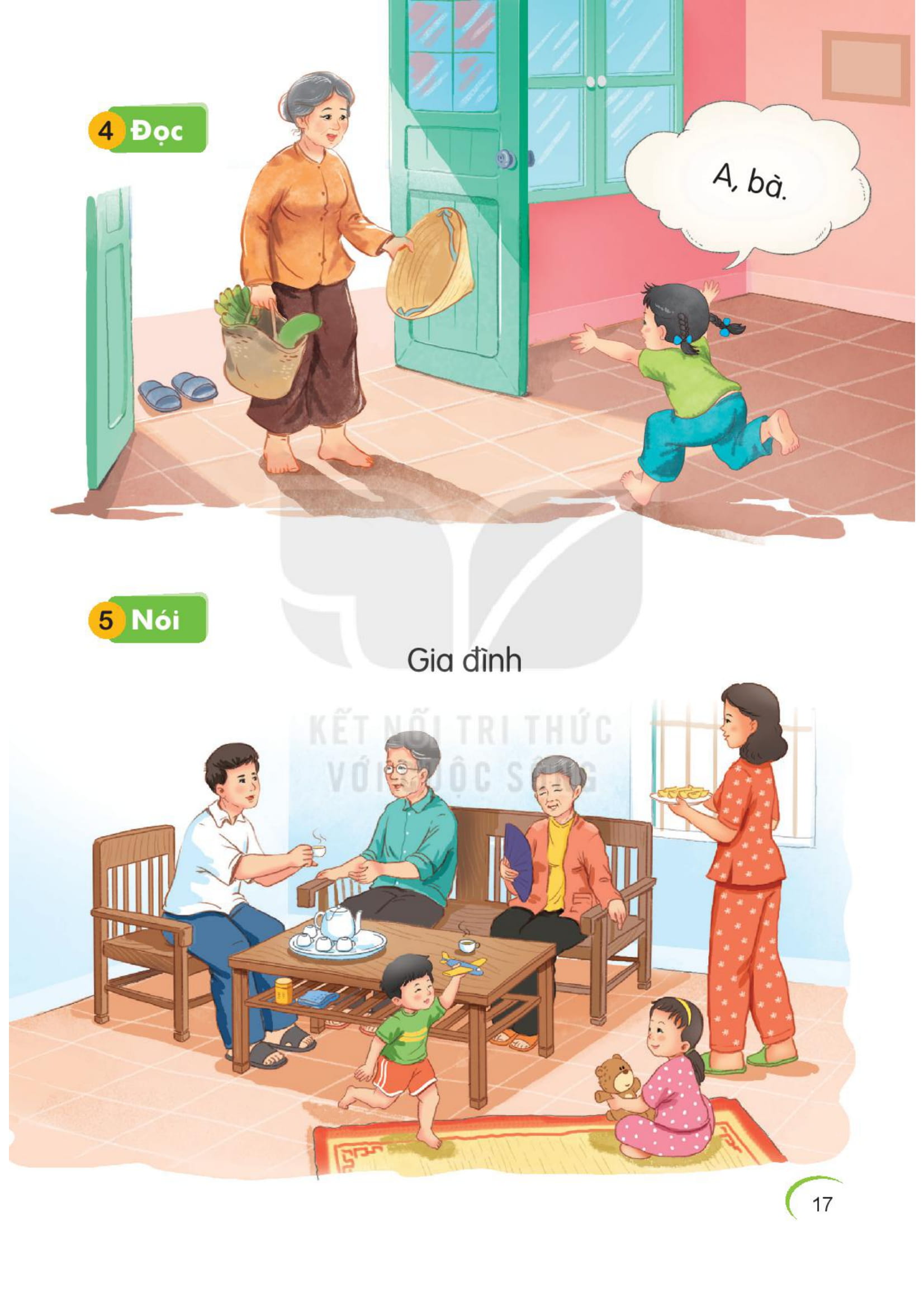 Nói
5
Gia đình